סיכום קציר 2021כנס סיכום גידולי חורףקיבוץ ארז       02.09.2021
ארגון עובדי הפלחה
הצהרה ארצית כנגד קבלה
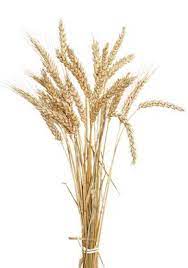 קבלה בפועל
הצהרה
98,000 טון ארצי (+18%)
צפון - 42,000 טון (+31%)
דרום - 56,000 טון (+ 10% )
83,000 טון ארצי
צפון - 32,000 טון
דרום - 51,000 טון
קבלה ארצית
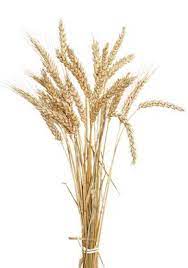 סה"כ התקבלו 98,000 טון
בסיסית - 90,000 טון ( 92.3% )
נמוכת איכות - 7,300 טון (7%)
אל-חזור - 700 טון (0.7%)
נקלטו במשטחי הטיוב דרום + צפון 4,500 טון לרוב בגלל לחות.
משטח צפוני לעומת דרומי - נתוני קבלה
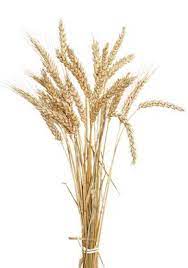 דרום
צפון
56,000 טון
בסיסית - 50,500 טון (90%)
נמוכת איכות - 5,200 טון (9.3% )
אל-חזור - 361 טון (0.6%)
מתוכם במשטח הטיוב 2,220 טון (4%)
42,000 טון
בסיסית - 39,500 טון (94.2% )
נמוכת איכות - 2,100 טון (5% )
אל-חזור - 336 טון (0.8% )
מתוכם במשטח הטיוב 2,300 טון (5.5%)
חלוקת משטח דרומי
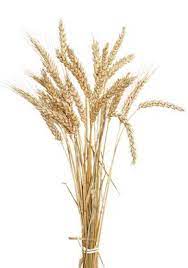 פרמטרים ממוצעים - דרום
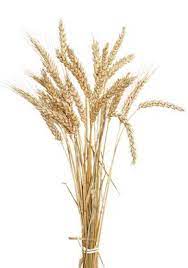 סיכום
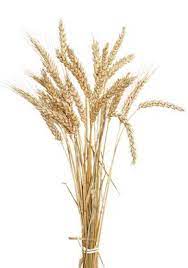 איכות מצוינת גם בדרום וגם בצפון
מחיר חיטה בסיסית הינו 338.58$ לטון (לפני פרסים)
פרסים ממוצעים: בדרום 6.18$ לטון בצפון- 5.19 $ לטון 
פרס ממוצע ארצי: 5.76$ לטון
ניהול משטחי טיוב ע"י ארגון עובדי הפלחה
גמר חשבון מתבצע בימים אלו
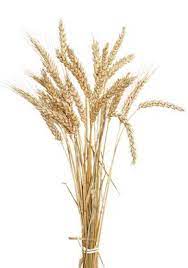 תודות

לדורון אליהו - על ניהול כל מבצע הציר
לאמנון גזית - ניהול משטח טיוב ביושיביה
לאיציק אמיתי - גידולי שדה נגב
לספקים בדרום - משקי הנגב, משקי הדרום, מושבי הנגב
לצוות ארגון עובדי הפלחה
וכמובן.... לכל המגדלים על שיתוף הפעולה.
                                                
							שנה טובה והמשך עשיה ברוכה!